Project Management – Professional Development Series
Facilities and Campus Services 
Engineering and Project Management
April 14, 2021
Project Status Update (PSU) &Construction Impact on Operations
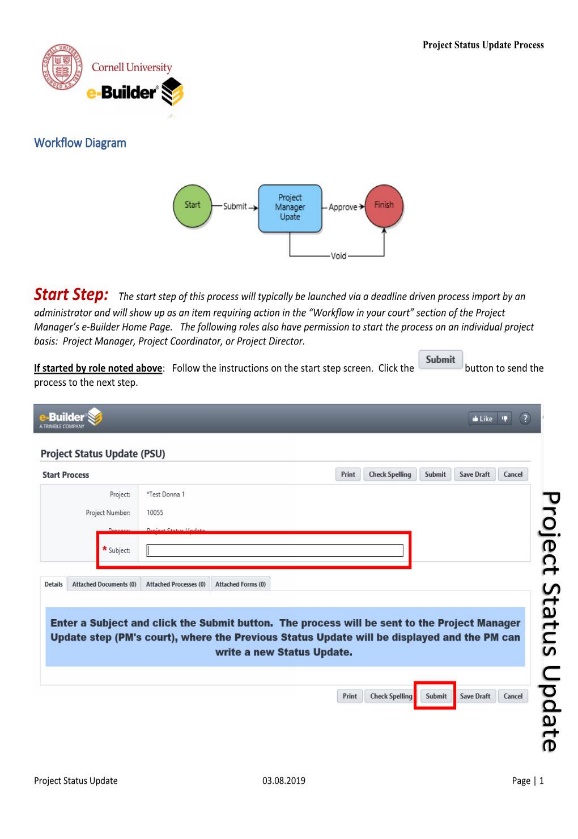 Monthly Project Status Update – GDoc
Process & Expectations 
Key Data Points – Construction Impact 
Consistency & Reporting



Partnership & Communication 
Leverage PSU Process: 
Improve Campus Communication 


Timeline:  
Spring/Summer 2020: Roll out 
Spring 2021: Guidance Doc: Further Guidance & Examples
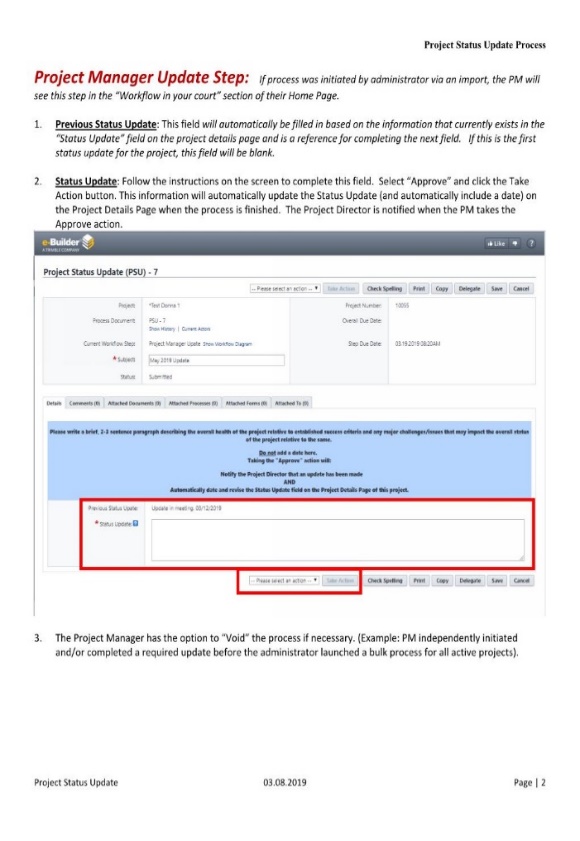 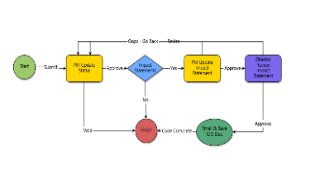 [Speaker Notes: Audience:

Who is this for?

Stakeholders, Project Directors, and Administration 

Goal of the Project Status Update is to fully inform the project directors / Executives and Stakeholders of your project's status and overall direction without having to get involved themselves.  
 
Directors/Stakeholders should be able to read the project status without having to reach out to the PM directly to find out where things are.  A project manager is to create clarity from confusion for the project team and for management. Essentially, the task of a project status update  is one of analysis and communication.]
Workflow: Project Status Update & 			Construction Impact Statement
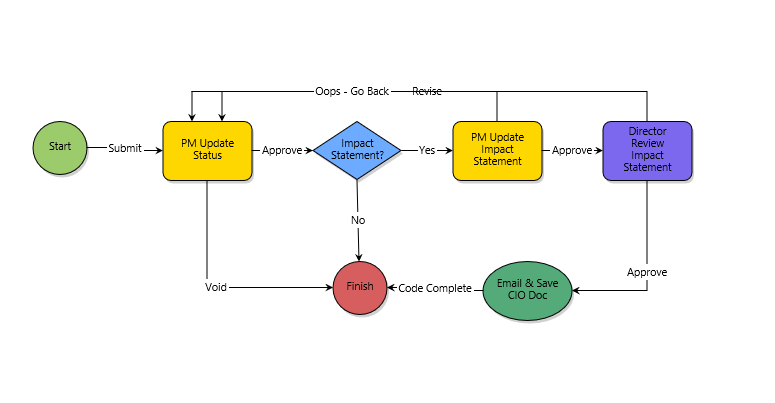 Project Status Update (PSU) &Construction Impact on Operations
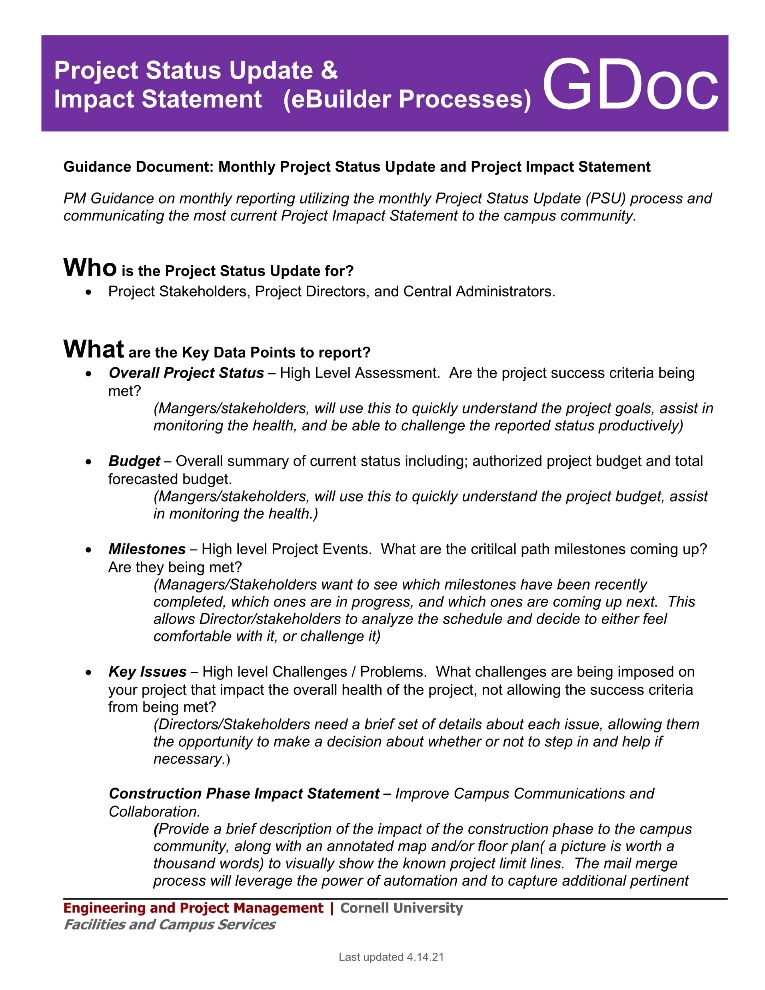 PSU & Impact Statement
Who is the audience?
What key Data?
Why is it important?
How are expectations met?
When is it required?
Tips & Examples:
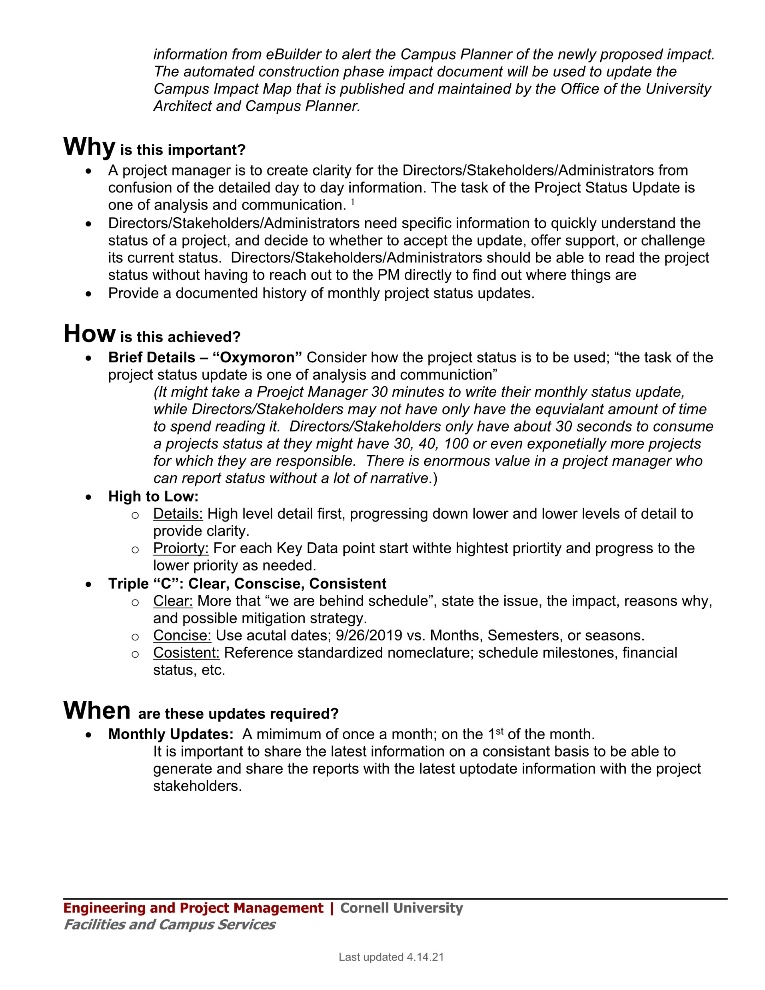 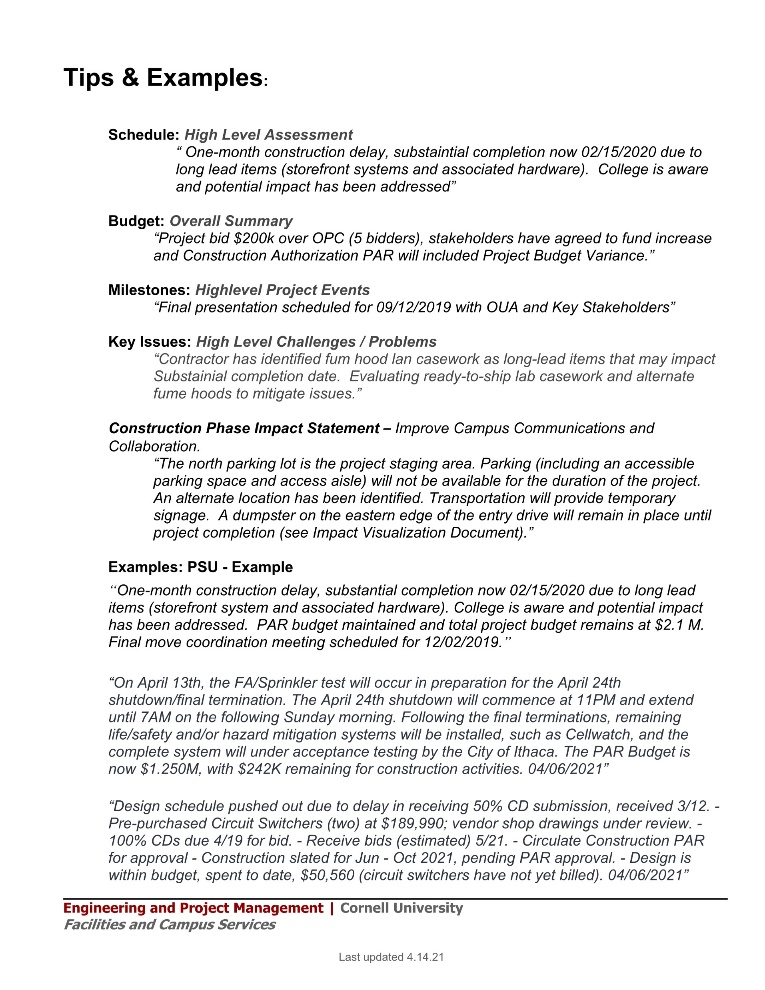 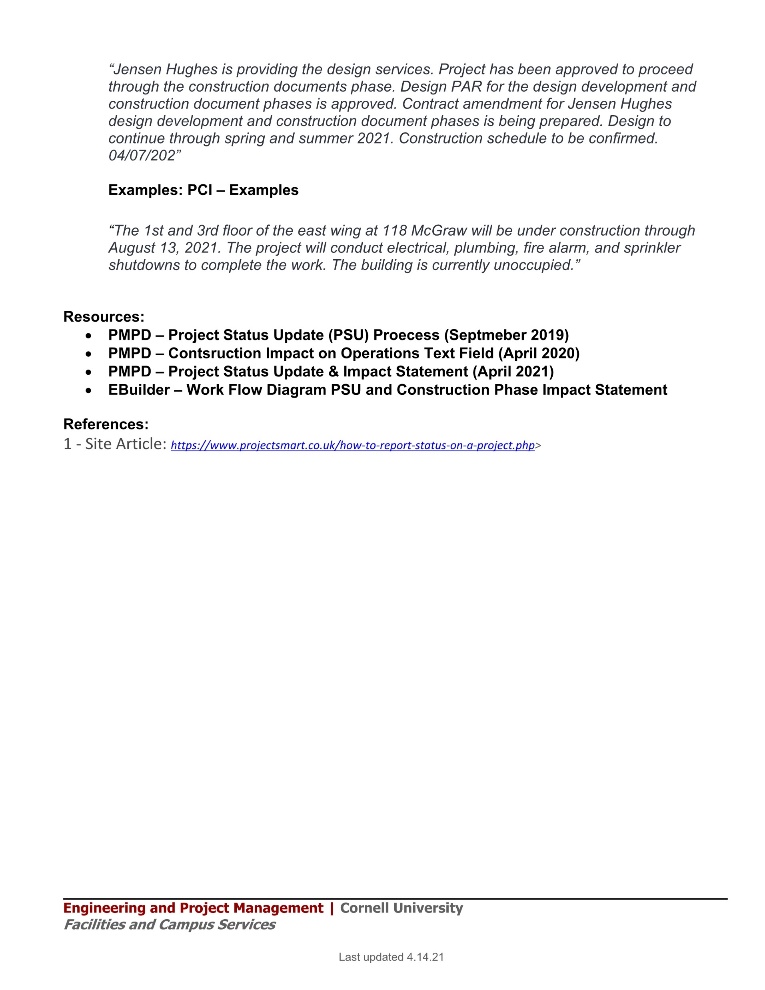 Construction Impact Statement – eBuilder
Expectations – Update with monthly PSU 
Impact Statement (Optional – Update impact when known through the design process)
Add Sketch to eBuilder to the Process
Schedule (Construction Phase) Updated 
Annotate Map with proposed contact limit lines
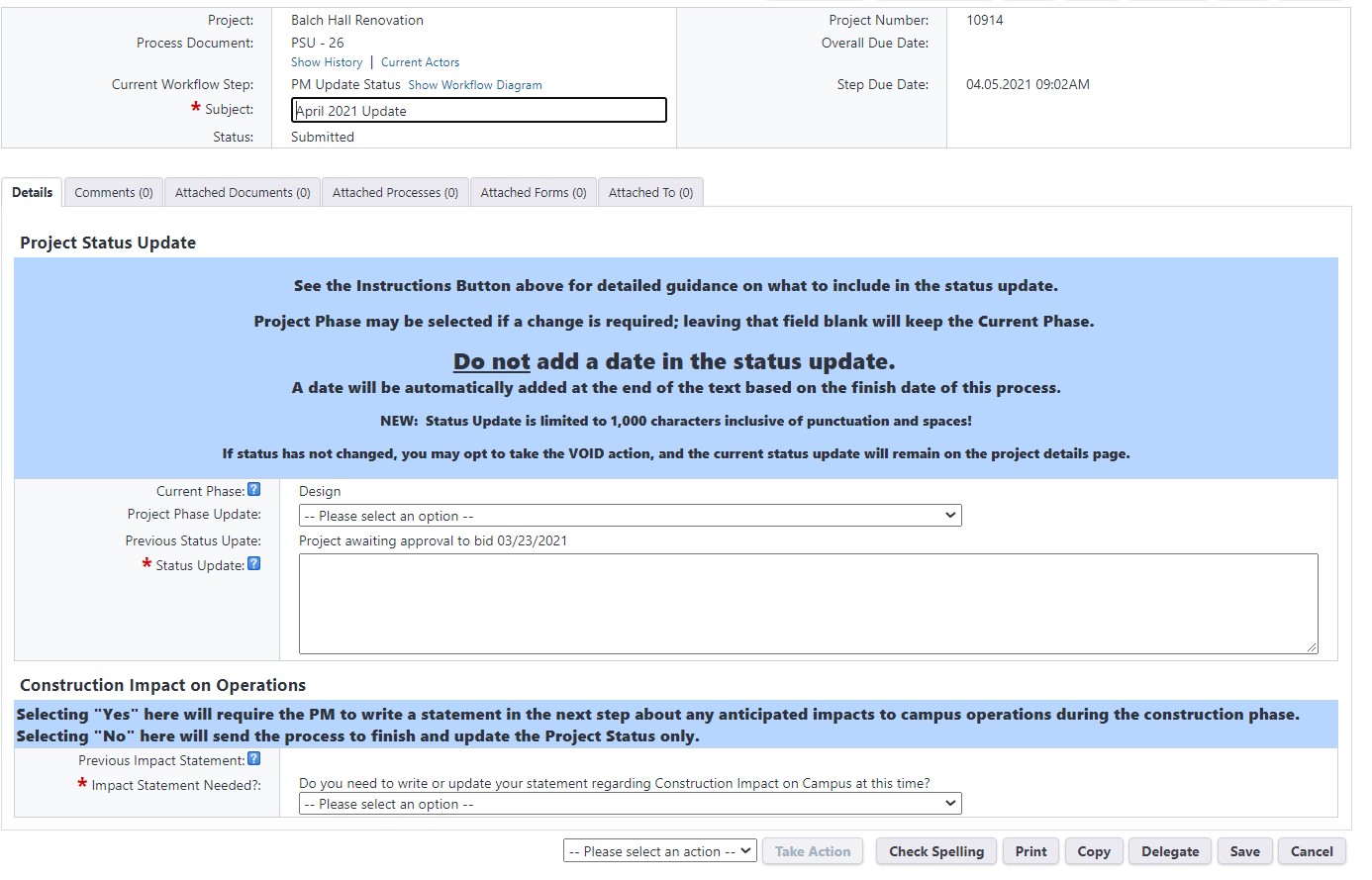 Construction Phase Impact Statement - GIS
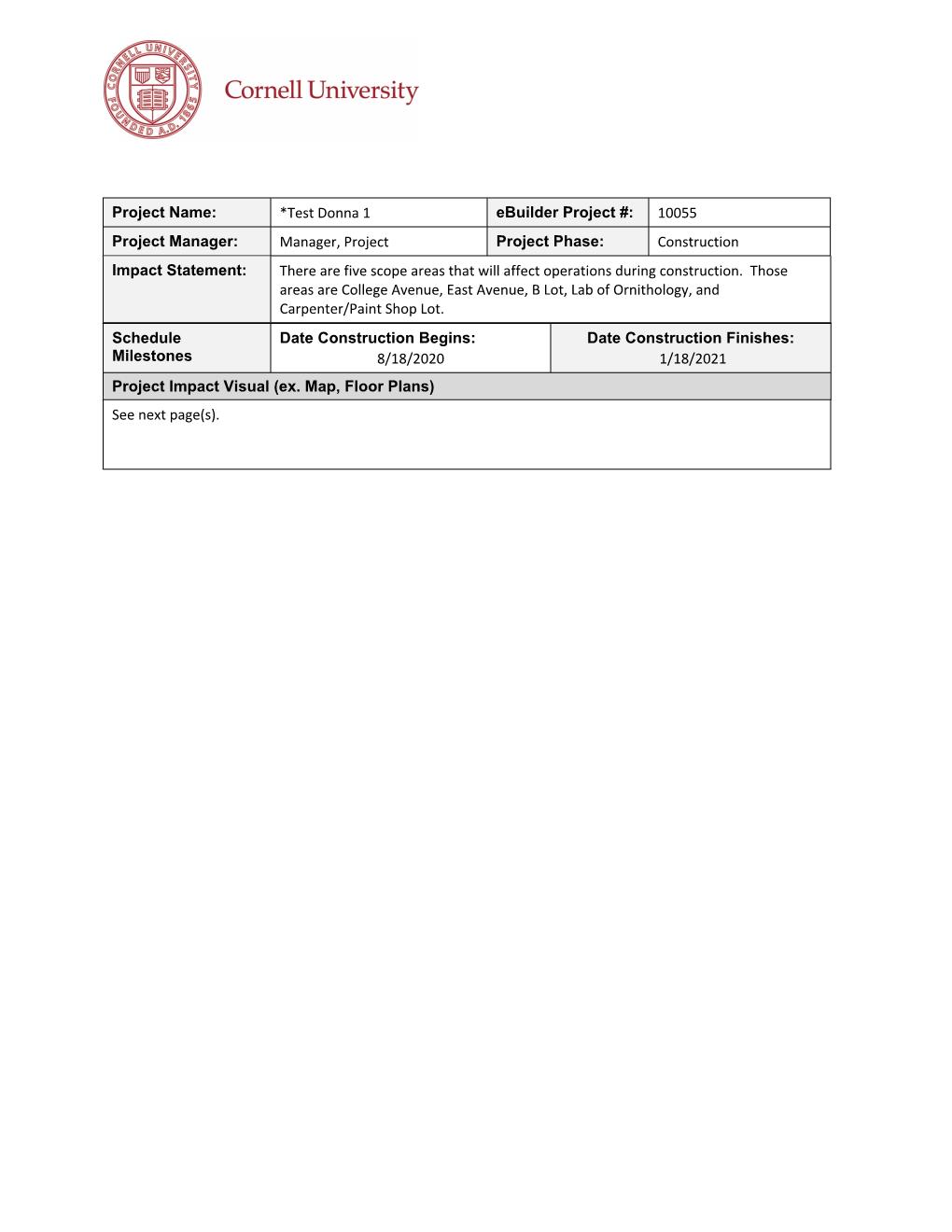 Communication:
Project Specific Info.
Schedule Information
Project Limit Lines
Share with Campus Community 

Consistent Deliverable (PDF):
Project Details Page
Project Status Update
Project Schedule Module 
Annotated Image
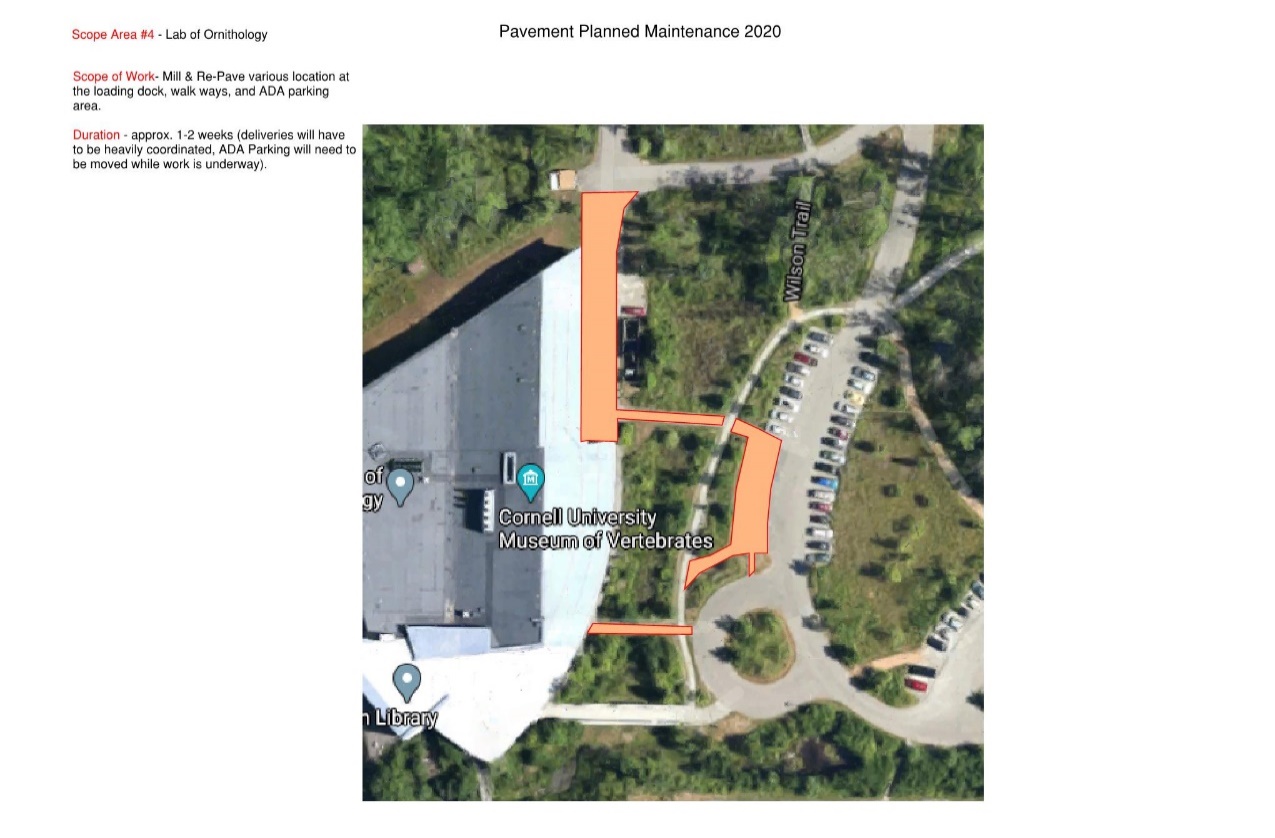 [Speaker Notes: e-Builder Mail Merge
Project Details Page
Project Name 
Project Manager
eBuilder number 
Project Phase
Project Status Update
Impact Statement
Project Schedule Module 
Construction Begins 
Construction Finishes
Annotated Image
	- Google Earth 

eBuilder Mail Merge
Pull project data
Create deliverable 

eBuilder Notification
Document Saved in eBuilder File Structure
Message sent to OUA

ARC GIS – MAPs
Link project data to Map]
Summer Operations
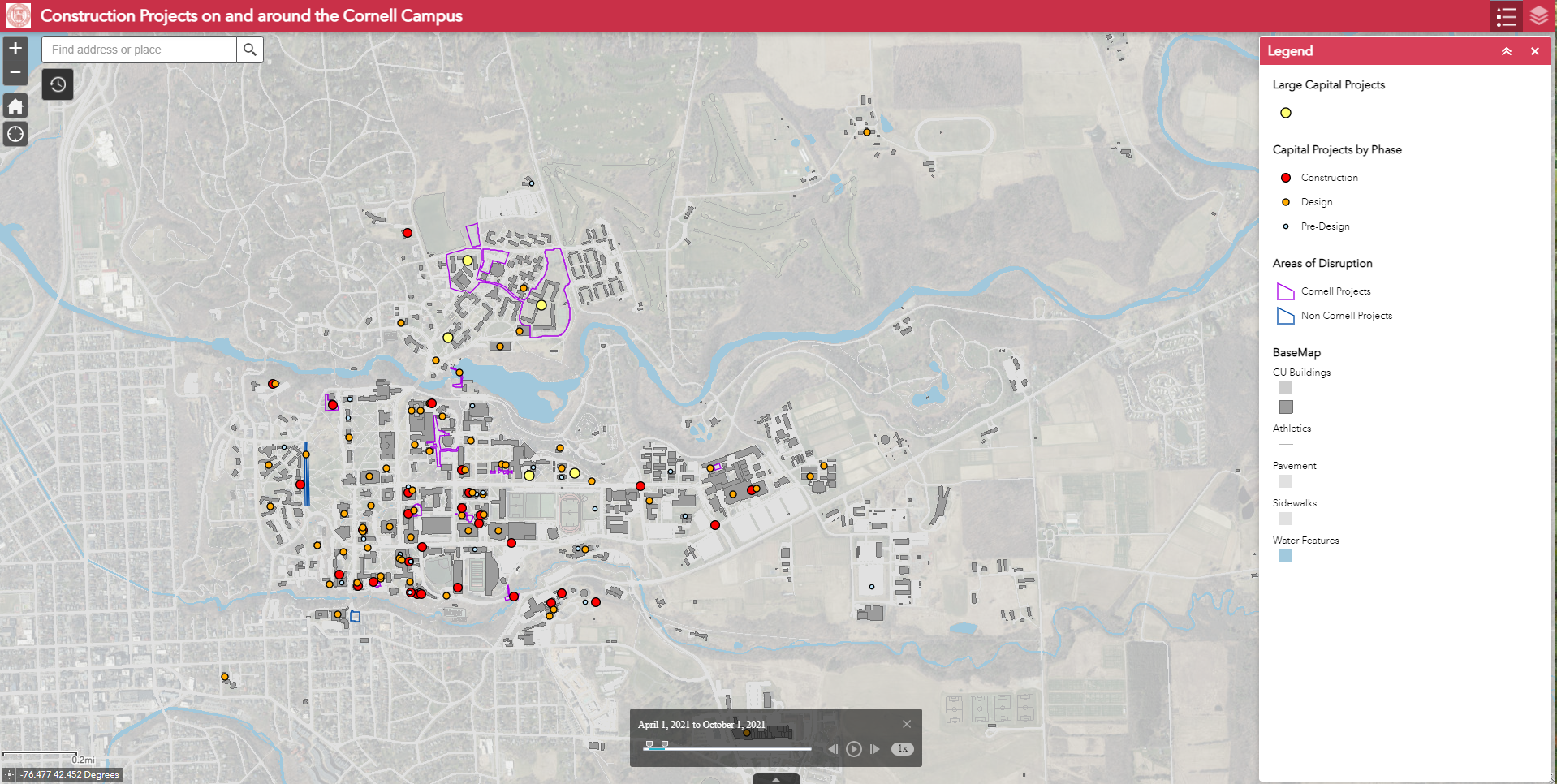 -Large and Small Facility Projects
-Transport and Utility Projects 
-Municipal Projects
[Speaker Notes: Disruptions from projects including to flow of vehicular and pedestrian traffic, staging and other effects highlighted]
Please submit map updates by May 1
Questions about the Map:
Frank popowitch
GIS & Data Manager
Campus Planning Department
Cornell University
125B Humphreys Service Building
Ithaca, NY 14853-3701
Ph: (607) 254-1374
E-mail:  fmp8@cornell.edu
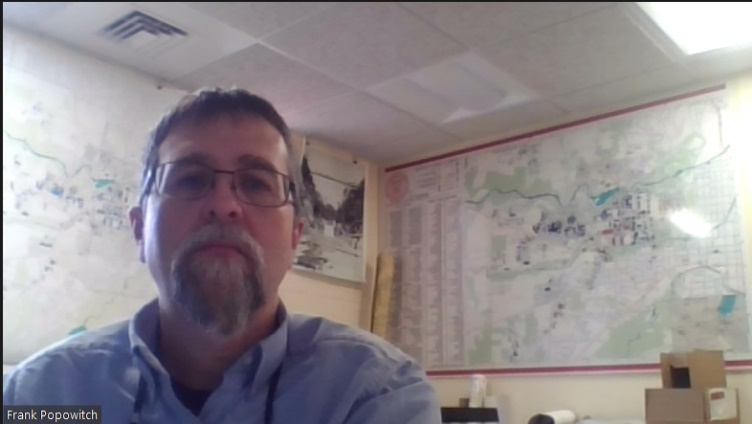